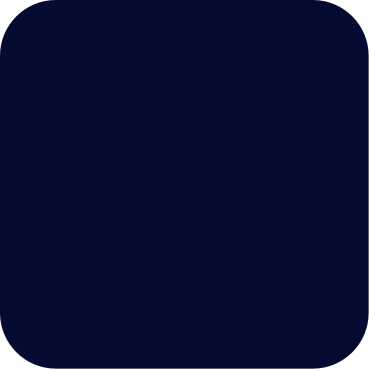 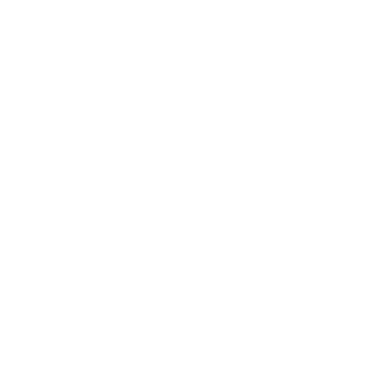 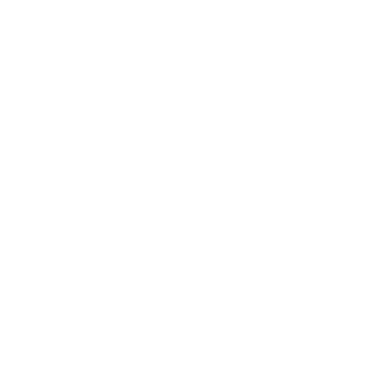 How Do You Make Money?
Market or Industry
My Company’s Name
Your Logo
My Company Name
•Trends
•Competitors
•Customers
•Break Even
•Profit Margin
•Significant Cost Drivers
Product or Service Description and Images
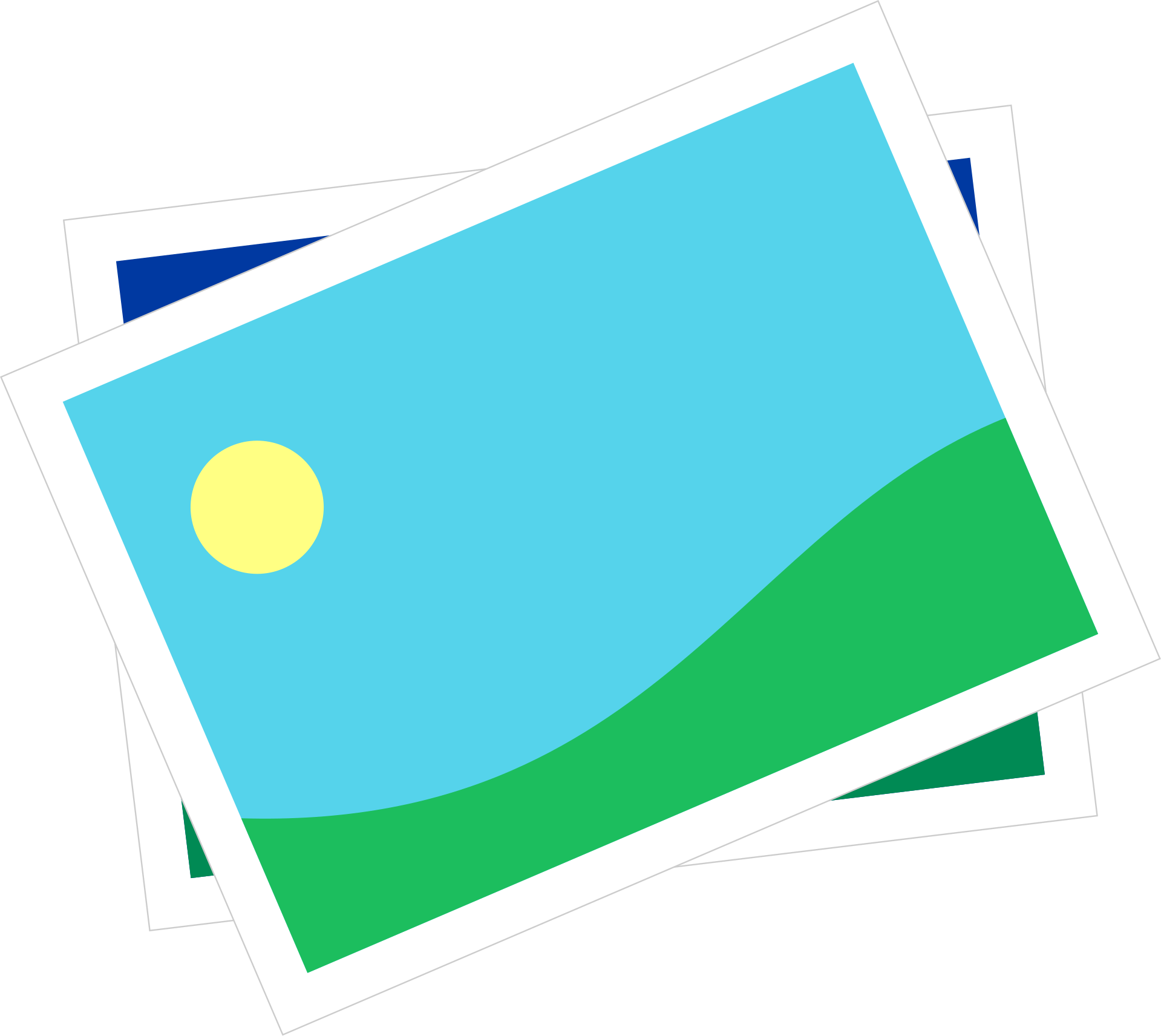 What problem does it solve?
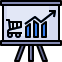 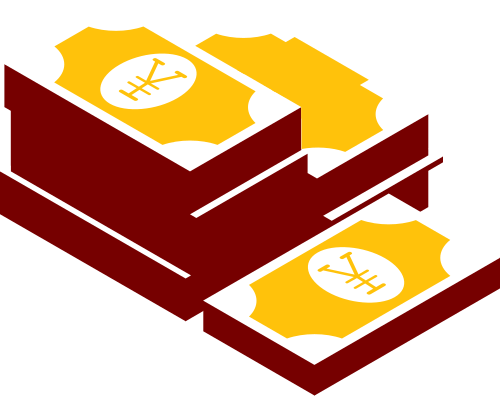 Competitive Advantage
The Customer & their needs
Price, Location and Features
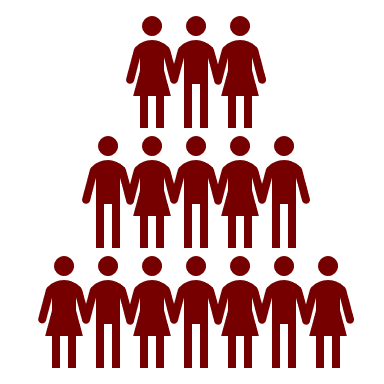 Marketing & Sales
Pricing & Costs
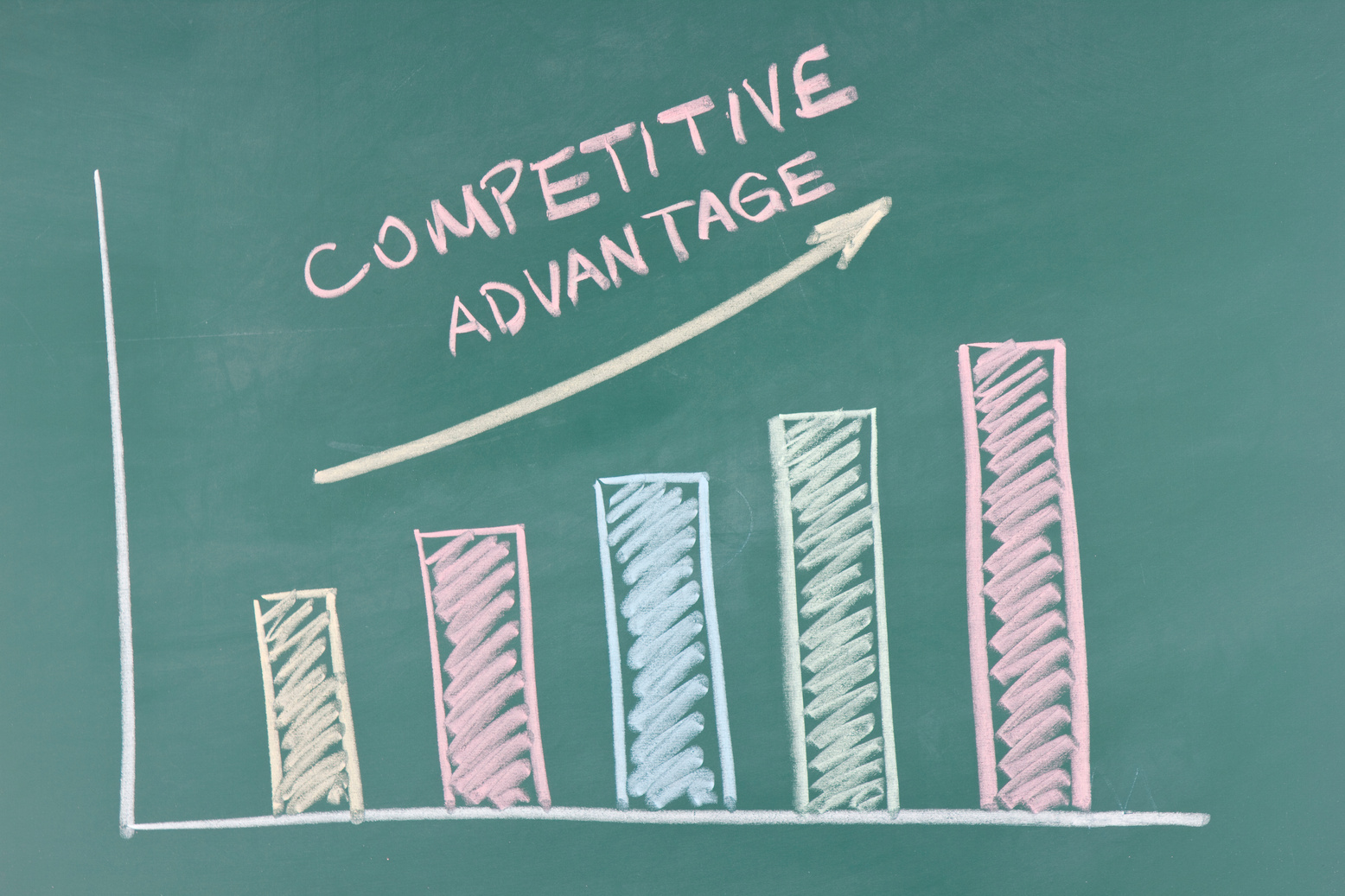 •Price Comparison
•Equipment Costs
•Start-Up Costs
•Investment Options
•Promotional Activities
•Logos 
•Branding
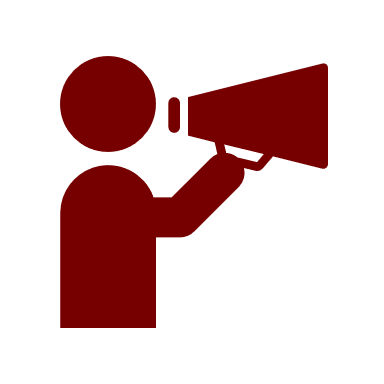 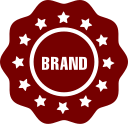 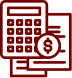 Personnel & Leadership Team
Key Employees or Skills
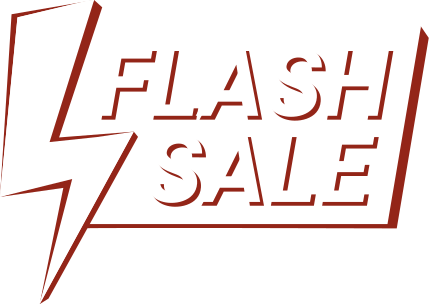 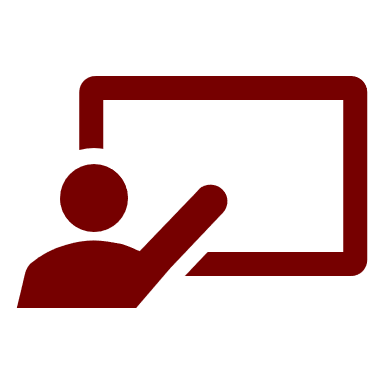 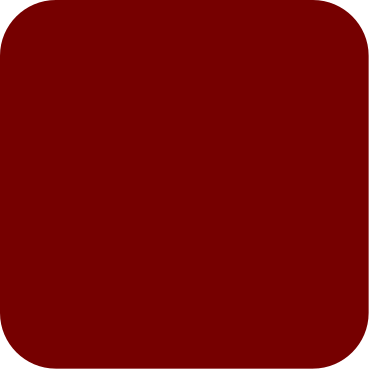 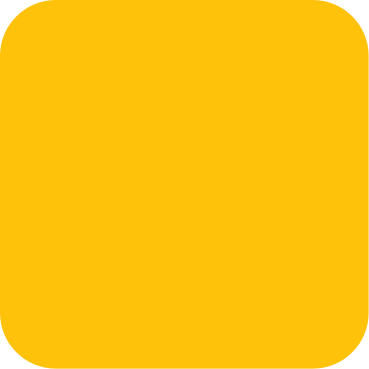 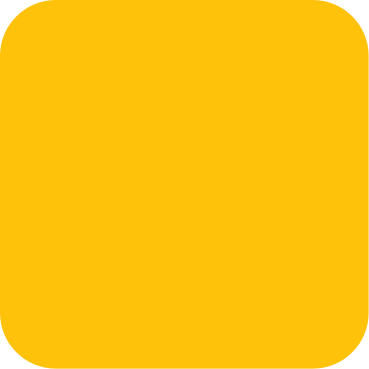 How Do You Make Money?
Market or Industry
My Company’s Name
Your Logo
•Trends
•Competitors
•Customers
•Break Even
•Profit Margin
•Significant Cost Drivers
Product or Service Description and Images
What problem does it solve?
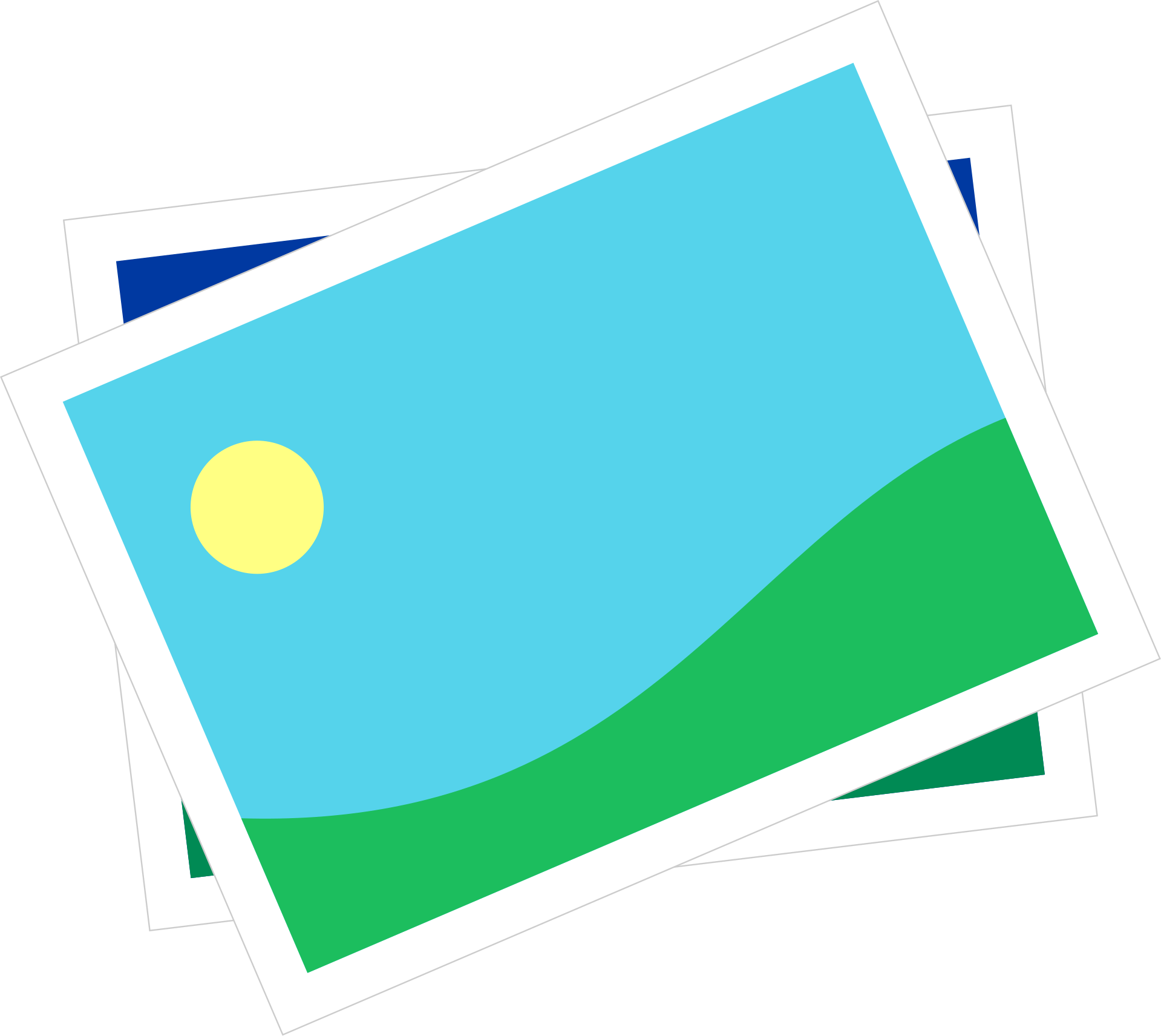 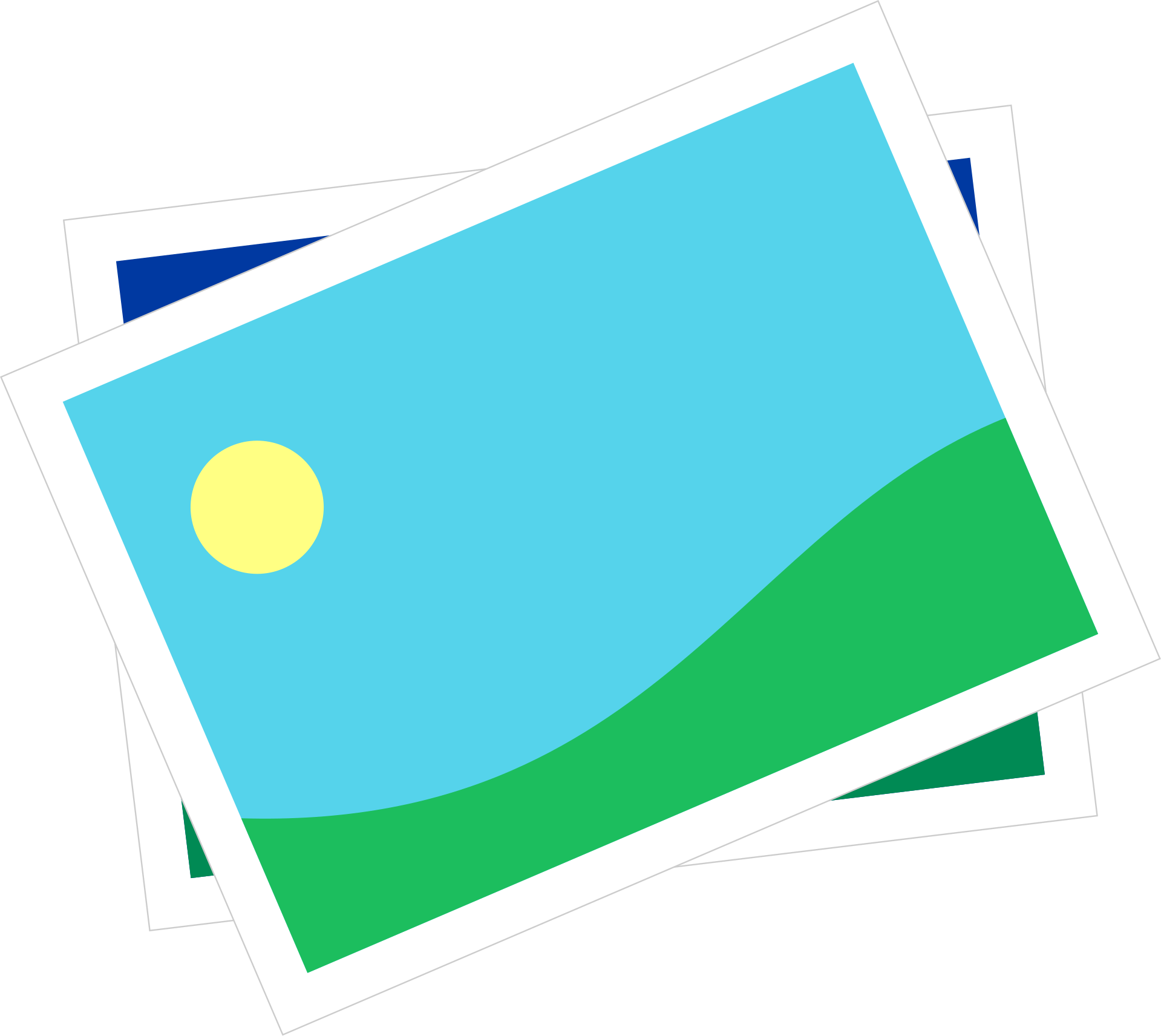 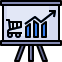 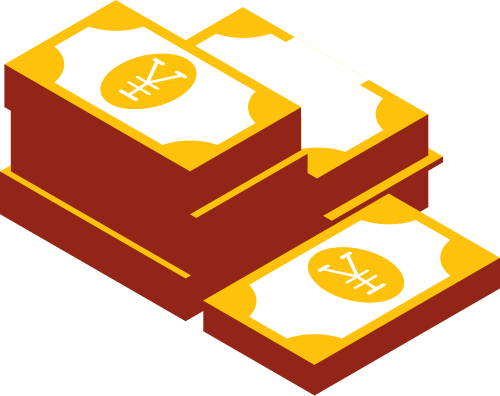 Competitive Advantage
The Customer & their needs
Price, Location and Features
Marketing & Sales
Pricing & Costs
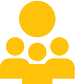 •Price Comparison
•Equipment Costs
•Start-Up Costs
•Investment Options
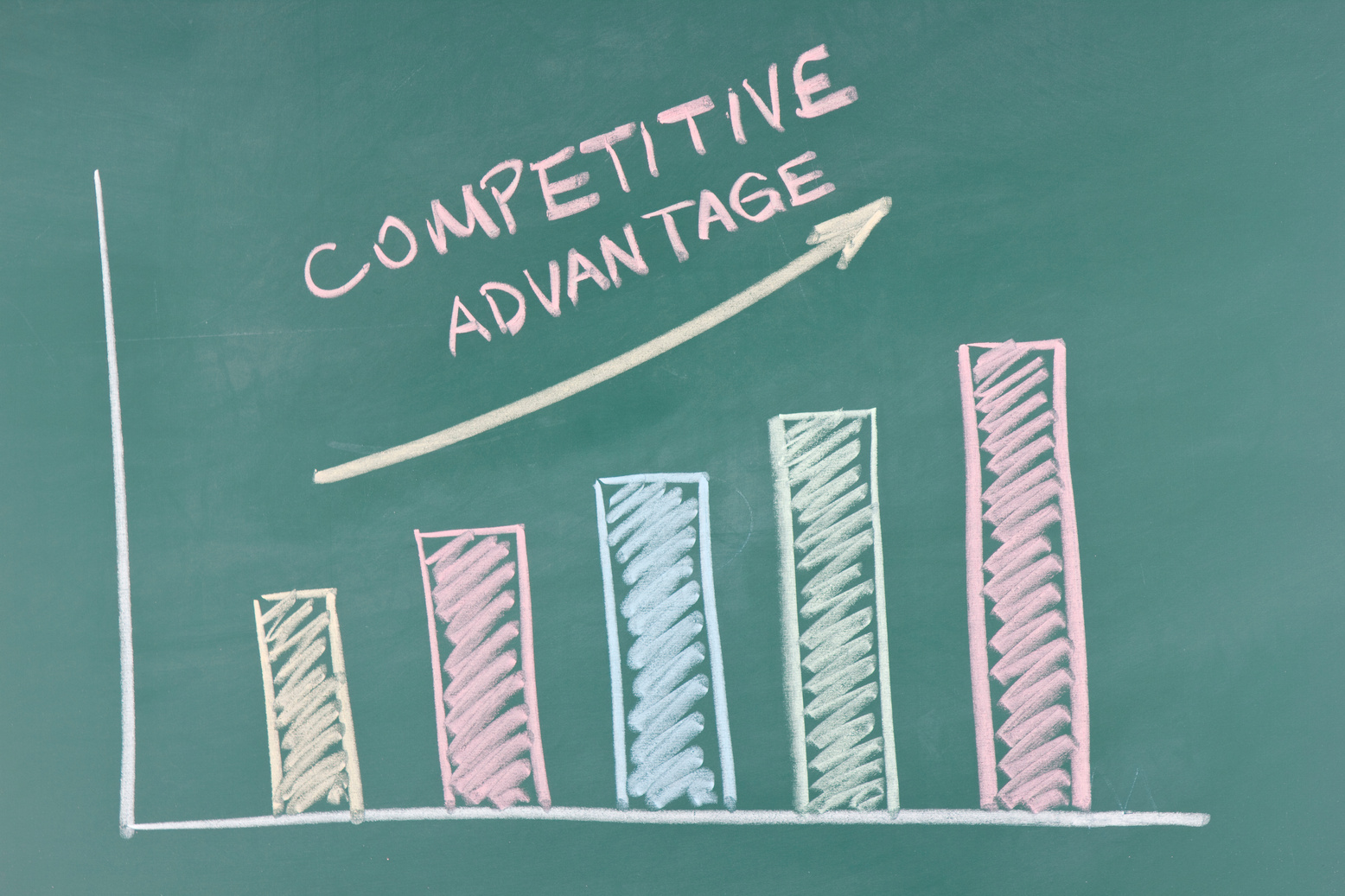 •Promotional Activities
•Logos 
•Branding
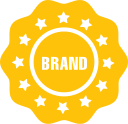 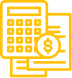 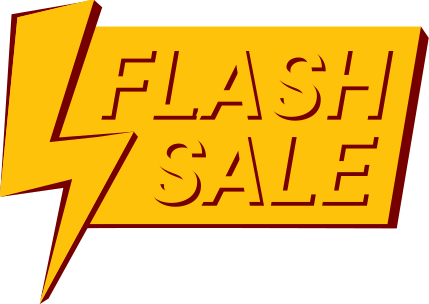 Personnel & Leadership Team
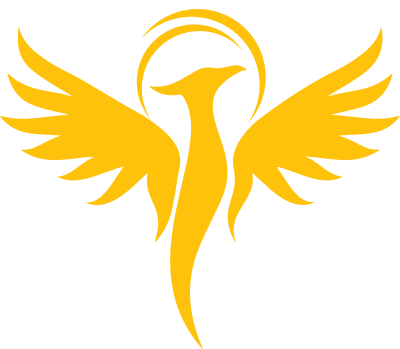 Key Employees or Skills
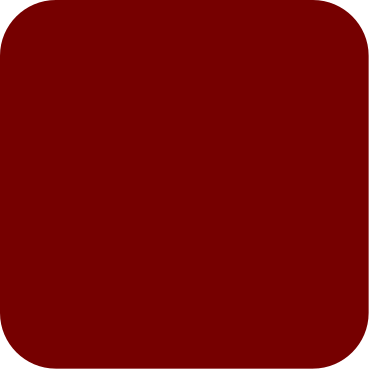 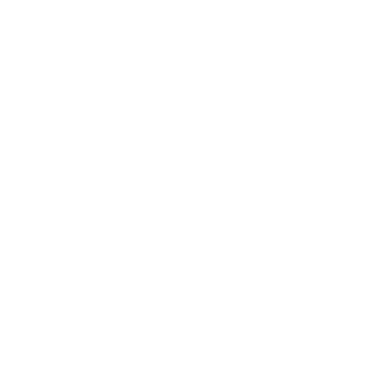 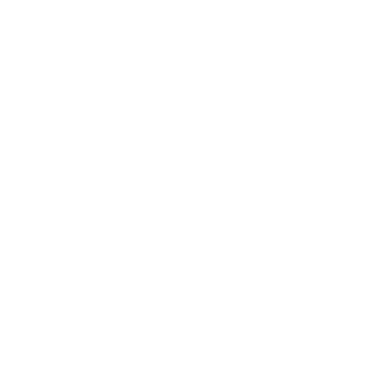 How Do You Make Money?
Market or Industry
My Company’s Name
Your Logo
•Trends
•Competitors
•Customers
•Break Even
•Profit Margin
•Significant Cost Drivers
Product or Service Description and Images
What problem does it solve?
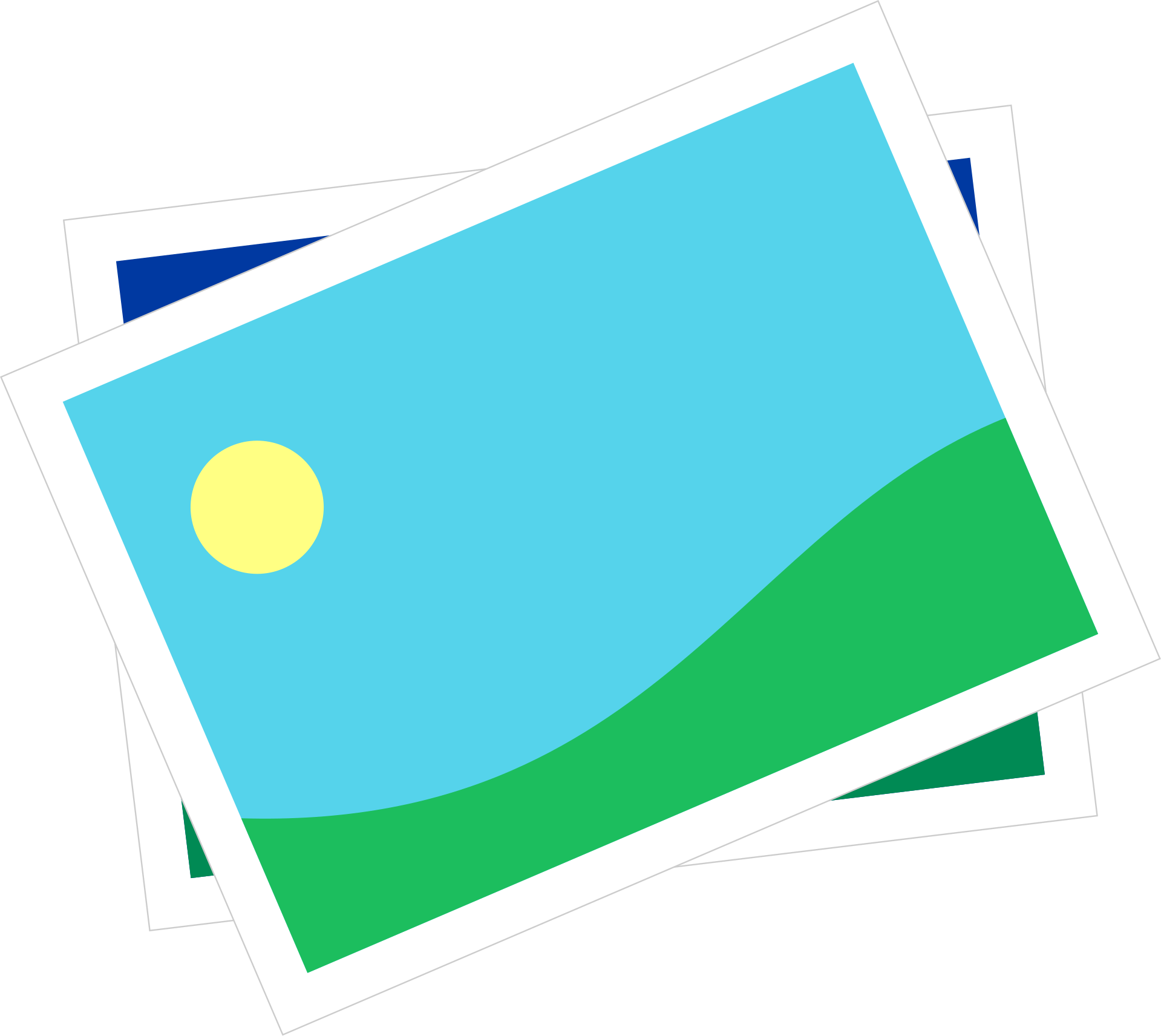 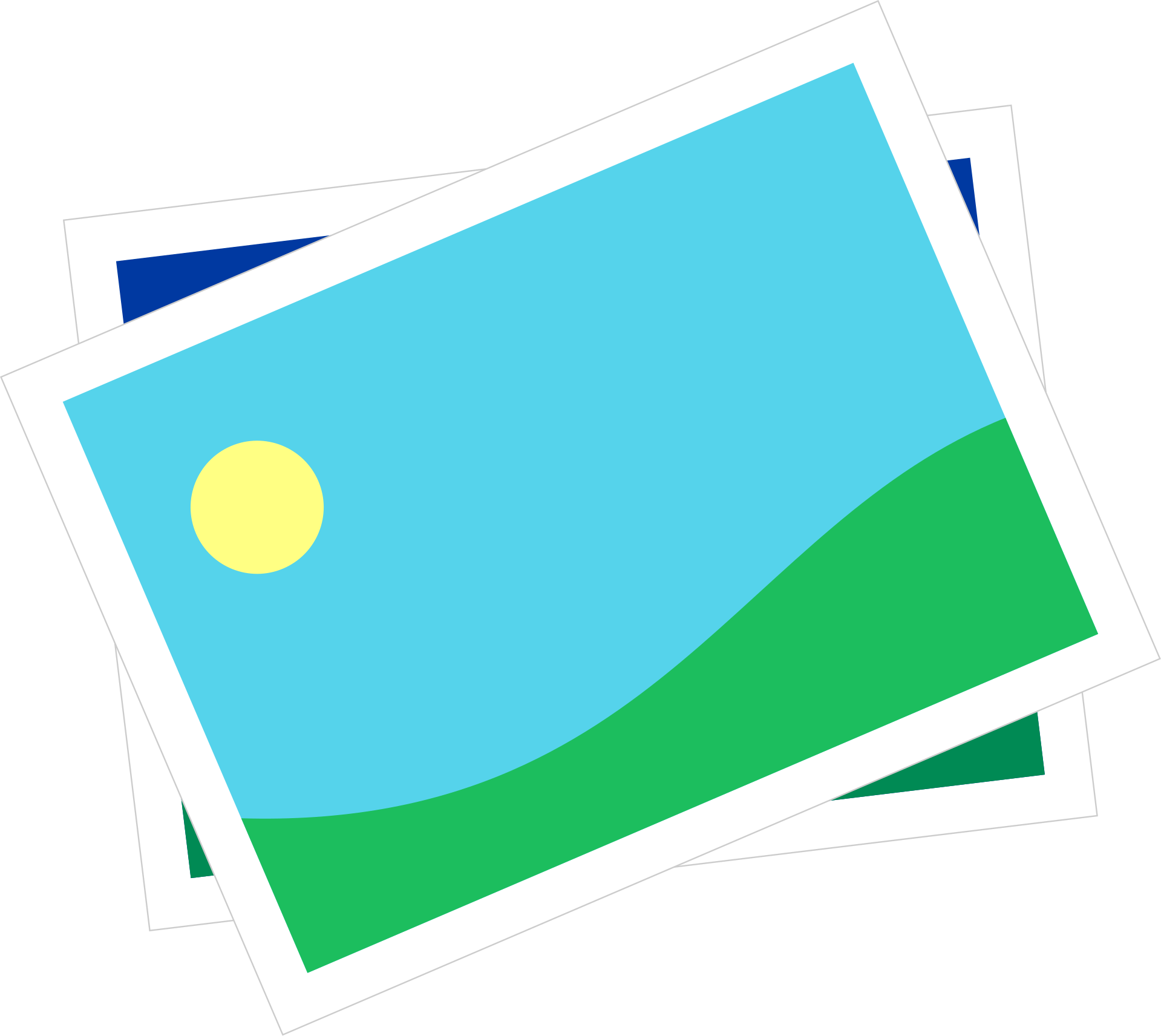 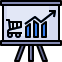 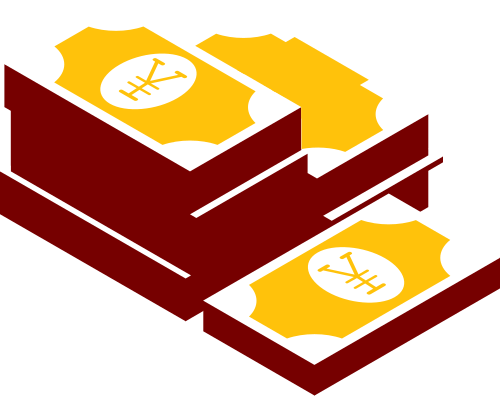 Competitive Advantage
The Customer & their needs
Price, Location and Features
Marketing & Sales
Pricing & Costs
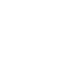 •Price Comparison
•Equipment Costs
•Start-Up Costs
•Investment Options
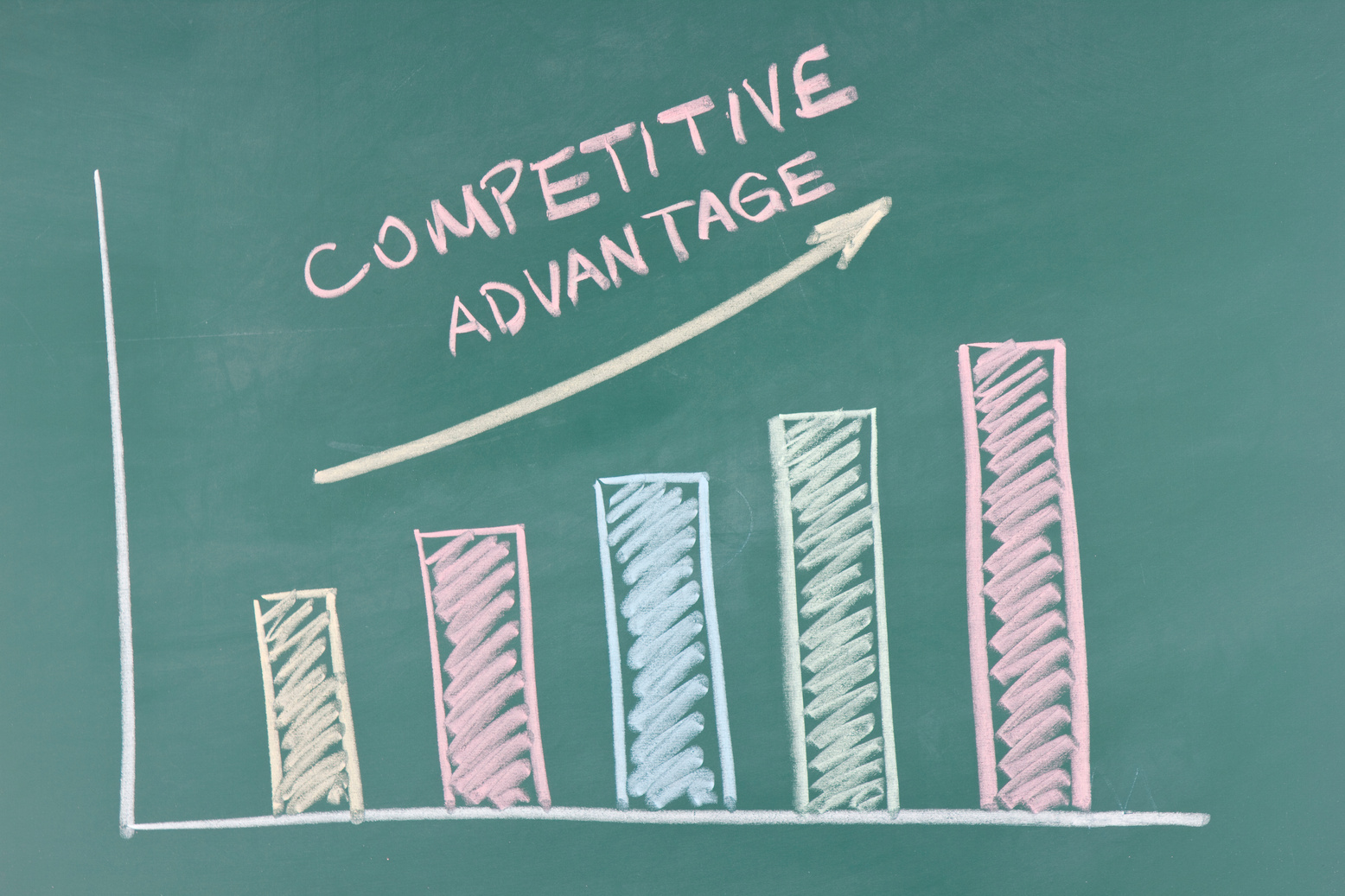 •Promotional Activities
•Logos 
•Branding
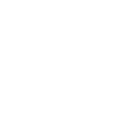 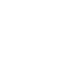 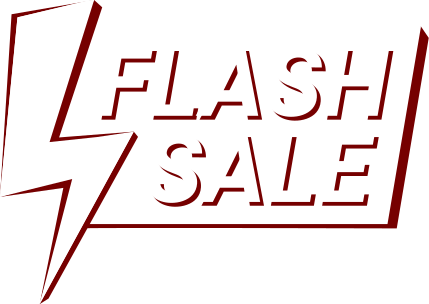 Personnel & Leadership Team
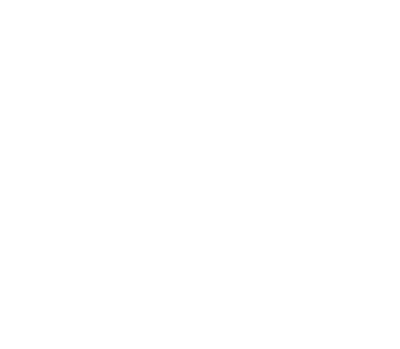 Key Employees or Skills